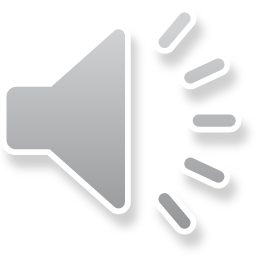 互助組合説明～広島県の互助組合員の方へ～
退職時給付金等の手続について
退職後の互助制度について
退職後に再任用，任期付，臨時的任用となられる方の互助組合の加入等について
→「互助資料２　退職後の制度」で解説します。
→「互助資料３　退職後の再加入」で解説します。
1
[Speaker Notes: この説明は，県の互助組合に加入されている方を対象としています。
　互助組合から大きく３点について説明します。
　マル２，３につきましてはそれぞれ別の資料で説明しますので，後ほど御覧ください。
　まず，１点目は，退職時給付金等の手続きについてです。]
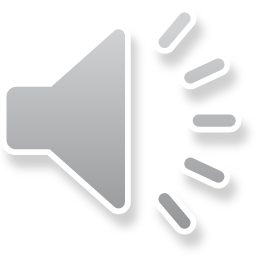 第１　退職時における諸手続
[Speaker Notes: 第１　退職時における諸手続]
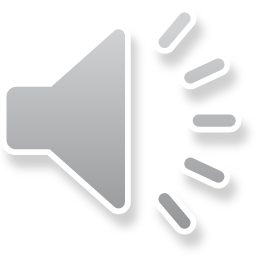 １　貸付金の未償還金の取扱いについて
互助組合の貸付金に未償還元金がある場合
退職手当等から未償還元利金相当額 (未償還元金＋経過利息) を控除します｡ 





指定の期日までに指定する口座へ償還金を振り込んでください (市町等により異なります｡) ｡ 
※互助組合から３月に通知を送付します。
退職手当等から控除しても不足金が生じる場合
退職手当が県から支給されない場合
[Speaker Notes: １　貸付金の未償還金の取扱いについてですが，退職時に未償還金がある場合は，広島県から支給される退職手当から控除されます。控除してもなお残金がある場合や，退職手当が県から支給されない方については，振込についての依頼文を別途送付しますので，指定の期日までに振り込んでください。]
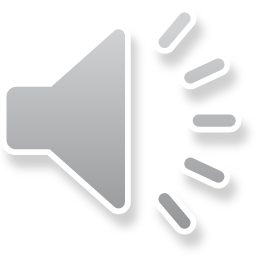 退職前に貸付金の一括償還を行う場合
１月末までに｢互貸付金一括償還申出書｣ を提出してください。
様式は, 互助組合のホームページからダウンロードして御使用ください｡
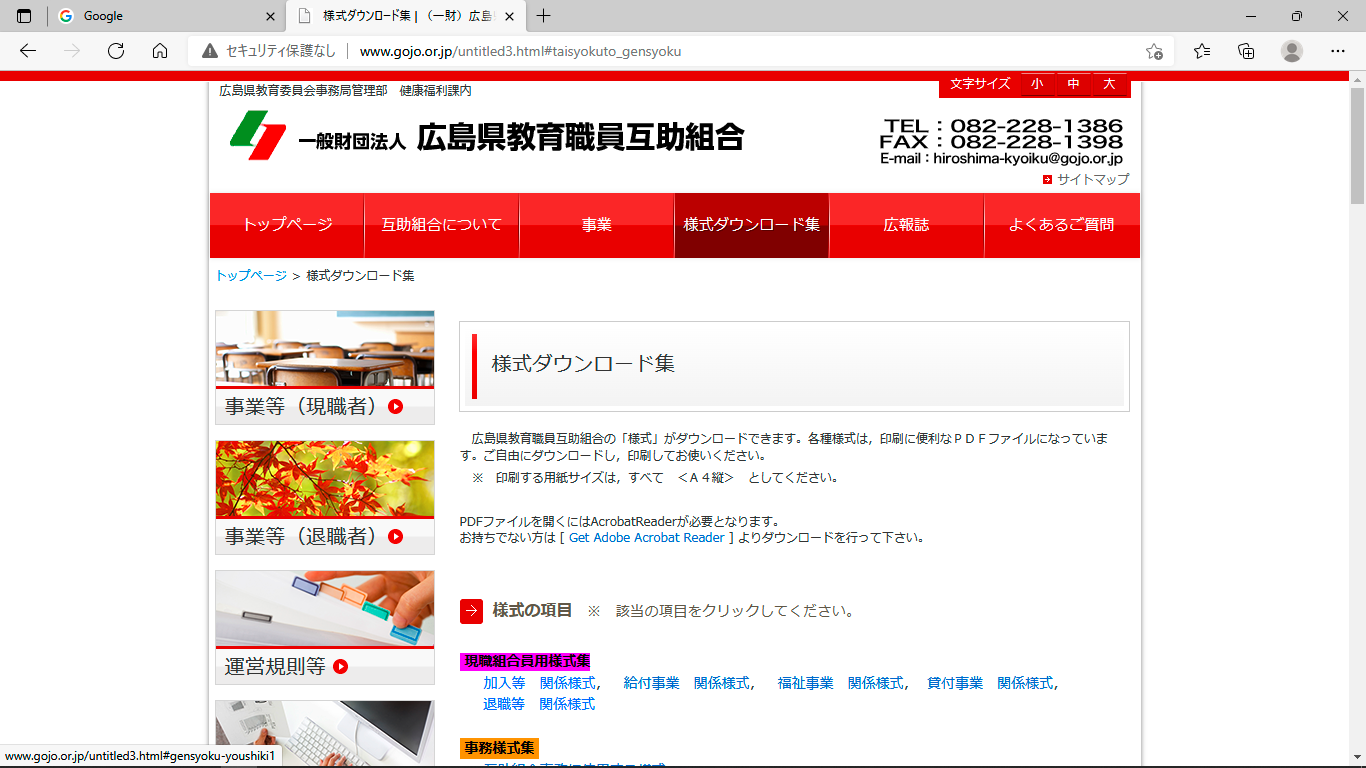 互助組合HP
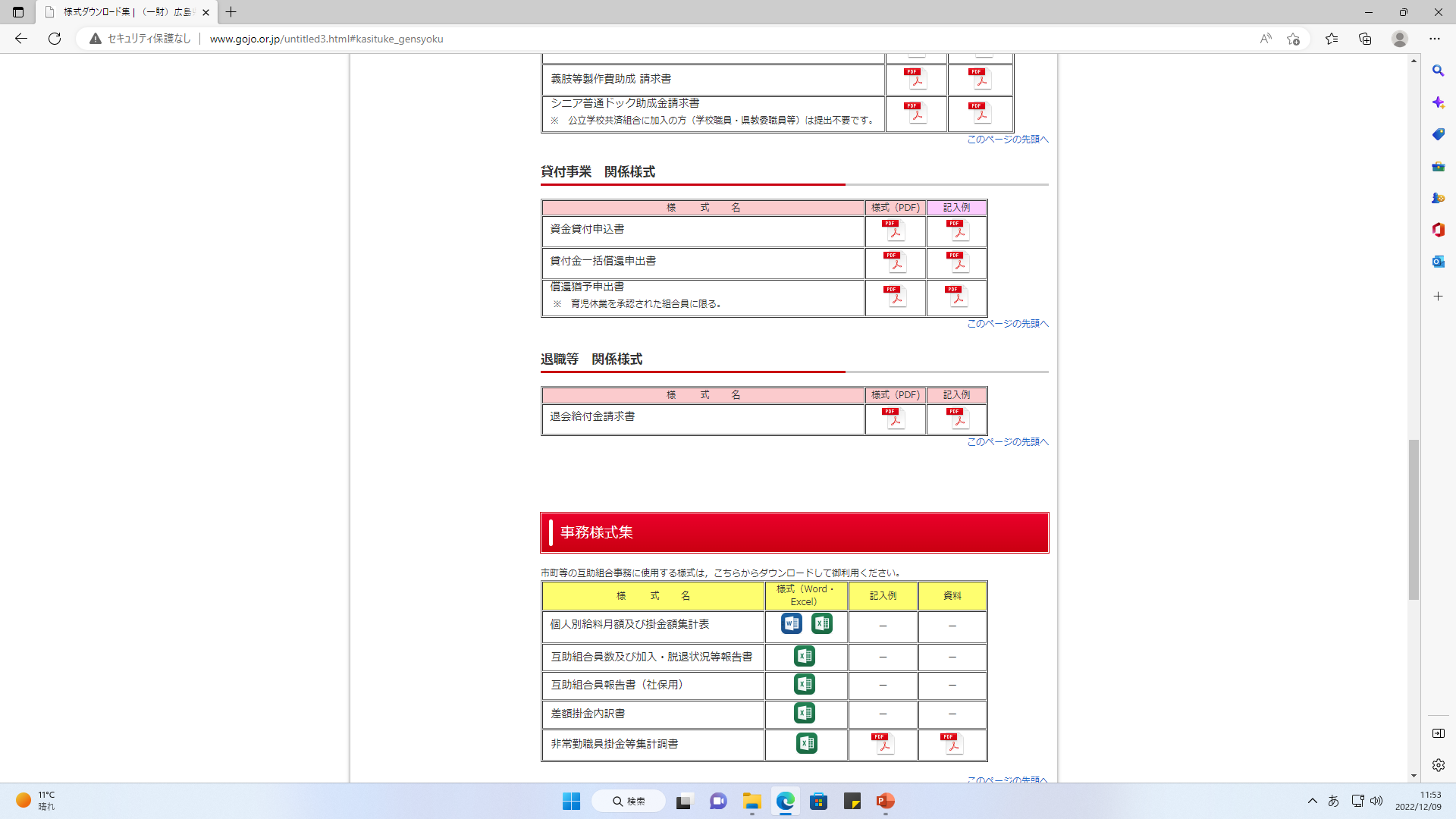 ここをクリックすると様式がダウンロードできます。
クリック
4
[Speaker Notes: 退職前に一括償還を希望の方については，１月末までに「一括償還申出書」を提出してください。
様式は，互助組合ホームページからダウンロードしてください。]
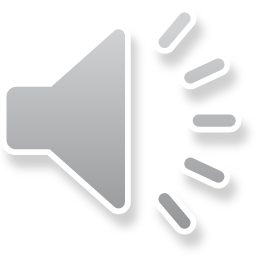 互貸付金一括償還申出書
記入例
様式
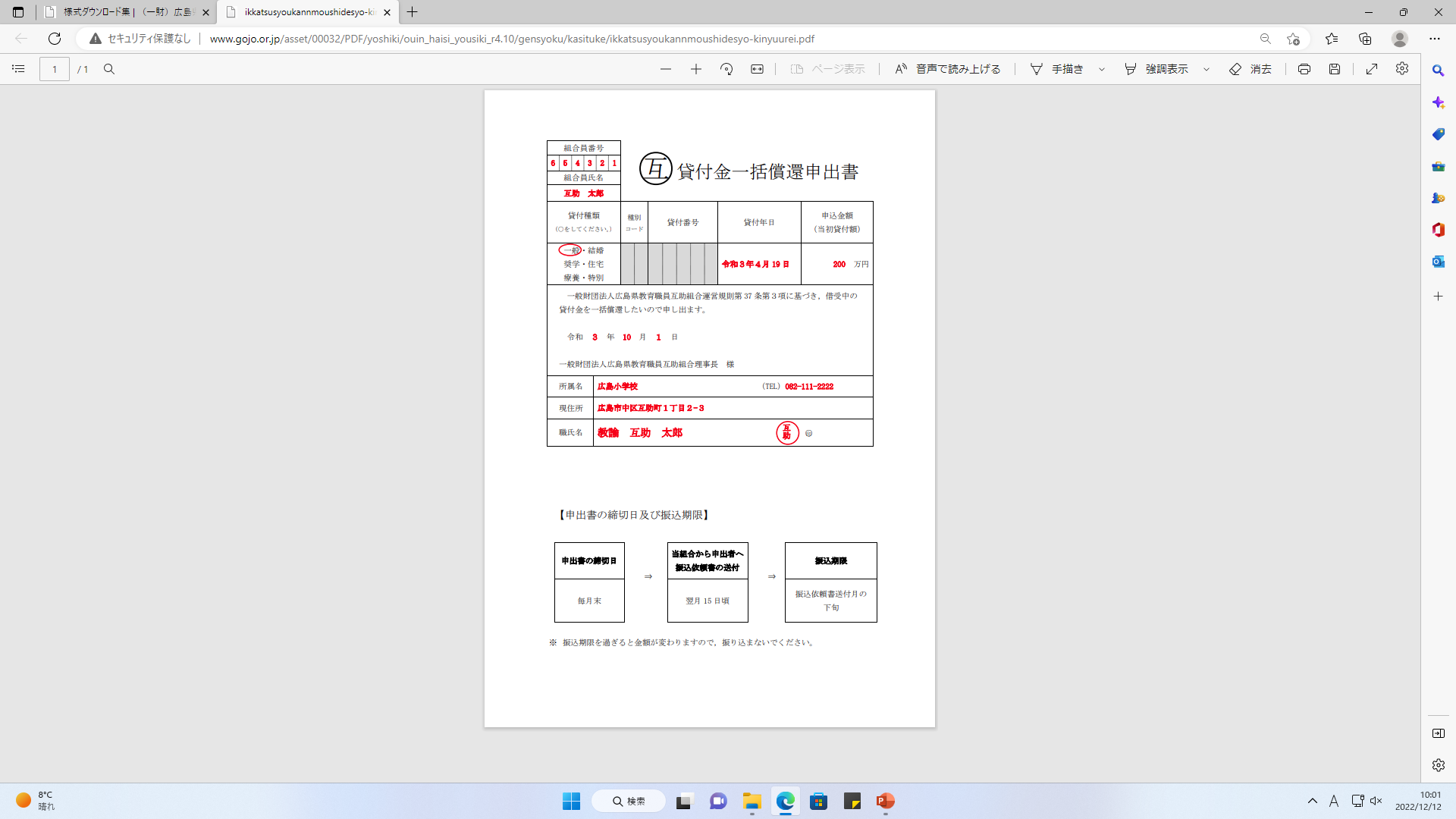 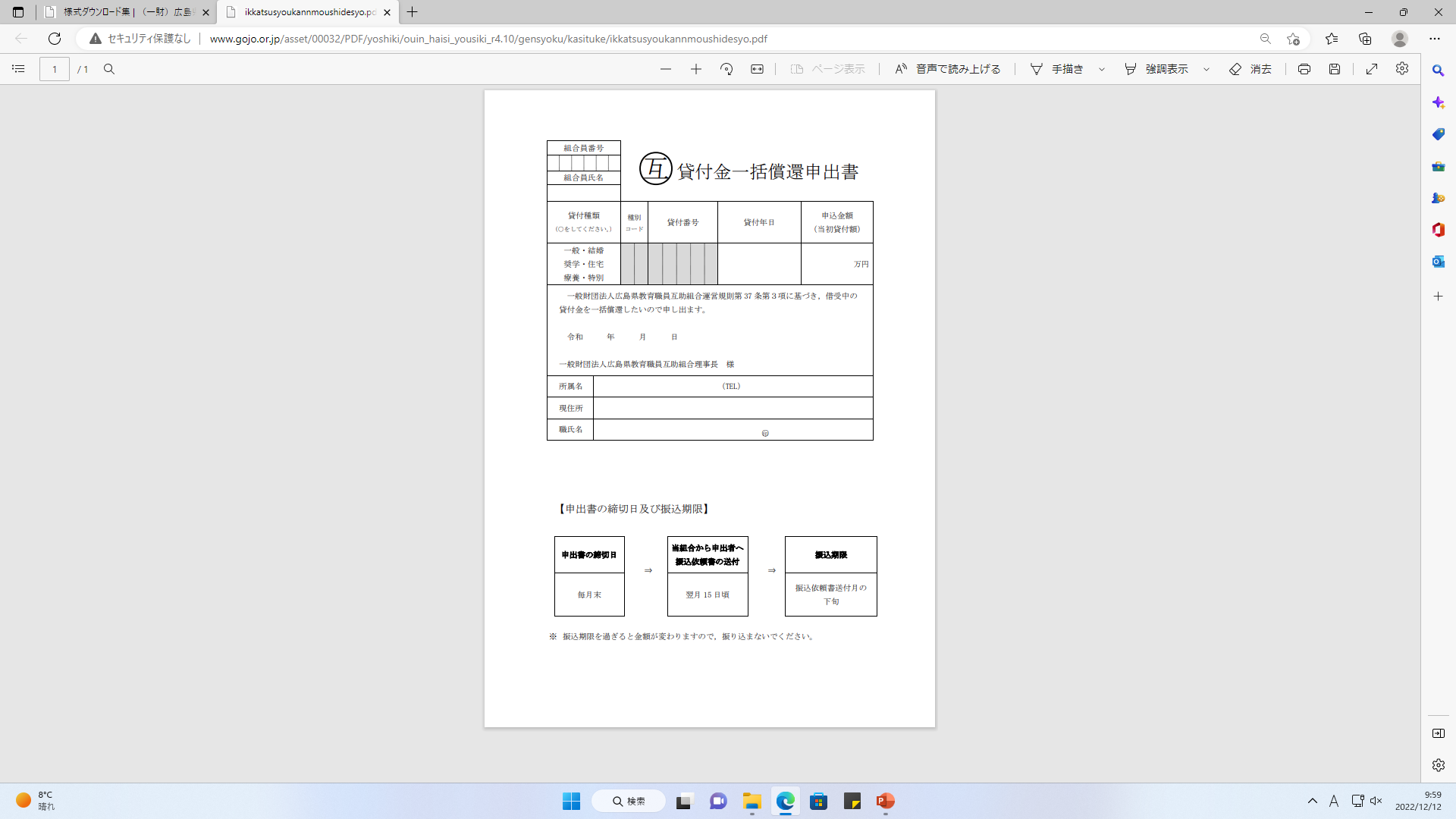 １月末までに互助組合へ提出
5
[Speaker Notes: こちらの様式を提出してください。よろしくお願いします。]
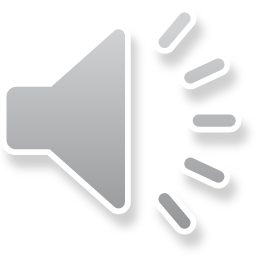 ２　給付金の受取口座についてのお願い
令和５年９月末日までは現在ご利用中の登録口座の解約や名義変更をされないようにお願いします｡

　医療給付金等が, 退職日の４～５か月後に振り込まれることがあります。
6
[Speaker Notes: 次に　２　給付金の受取口座については，令和５年９月末日までは，現在ご利用中の登録口座の解約や名義変更をしないようにお願いします。]
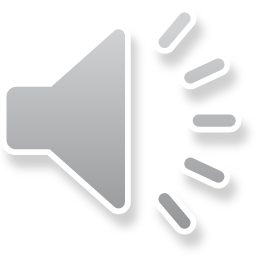 3　退職時の給付金の請求手続
互助組合員の方は, 全員 ｢互退会給付金請求書」を提出してください。
     様式は, 互助組合のホームページからダウンロードして御使用ください｡
　※退職後に再任用職員等として勤務される場合も必ず提出してください。
　  

　　　互助組合員が退職（組合員の資格喪失）されたときは，次の退会給付金を給付します。
[Speaker Notes: 次に，　３　退職時の給付金の請求手続き　です。
　互助組合員であった方が退職されたときは，「退会給付金」を給付しますので，定年後再任用される方を含めて，退職者全員必ず請求してください。
　この退会給付金は，互助組合加入時から退会されるまで納入していただいた掛金の総額から一部を控除したものです。内訳は，表にあるとおり「特別退職給付金」「特別返還金」「生涯福祉給付金」の３種類です。
　ちなみにその給付額は，加入年数や掛金額により個人差があります。
　また，中途で県から市町などに異動されて一旦互助組合を退会された方は，その都度退会給付金を給付しておりますので，ご承知ください。]
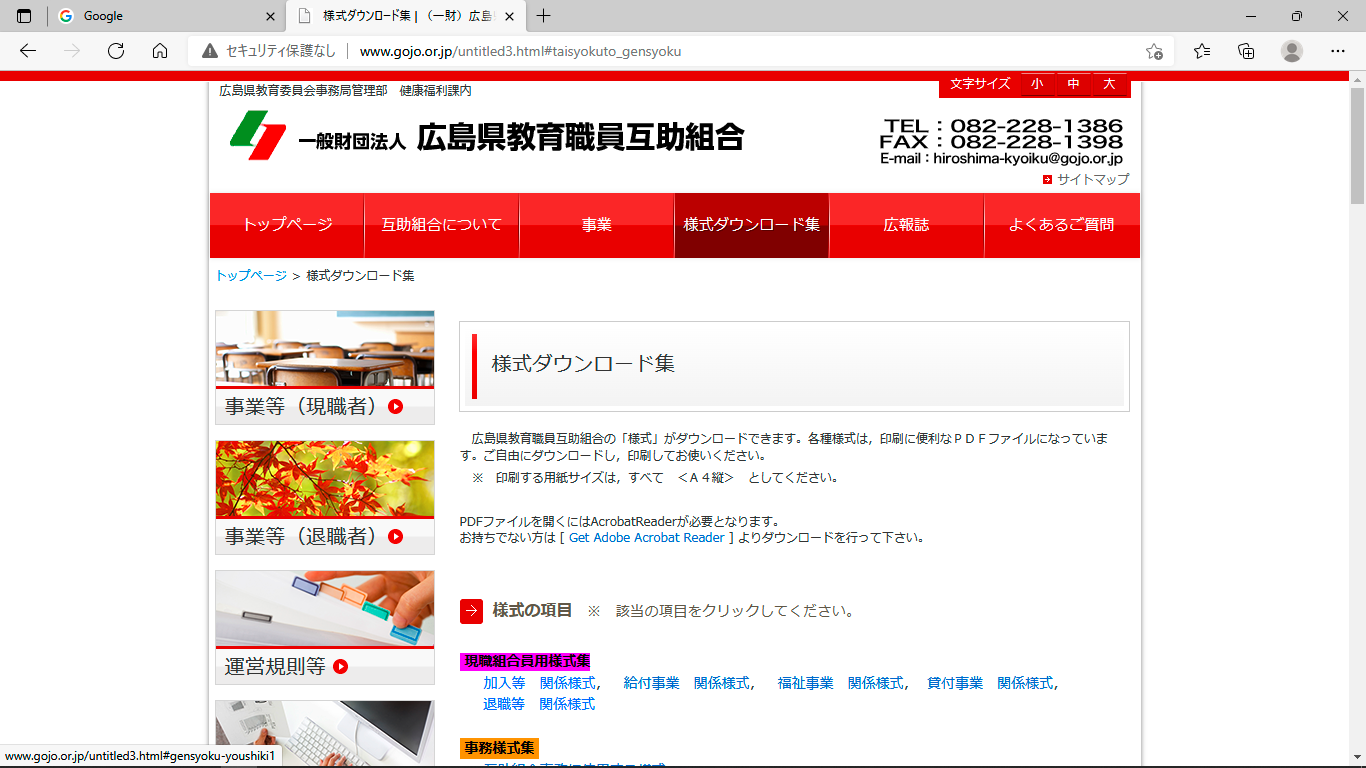 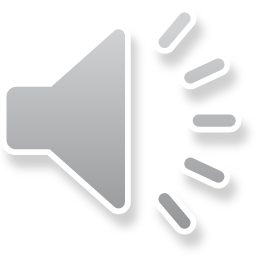 互助組合HP
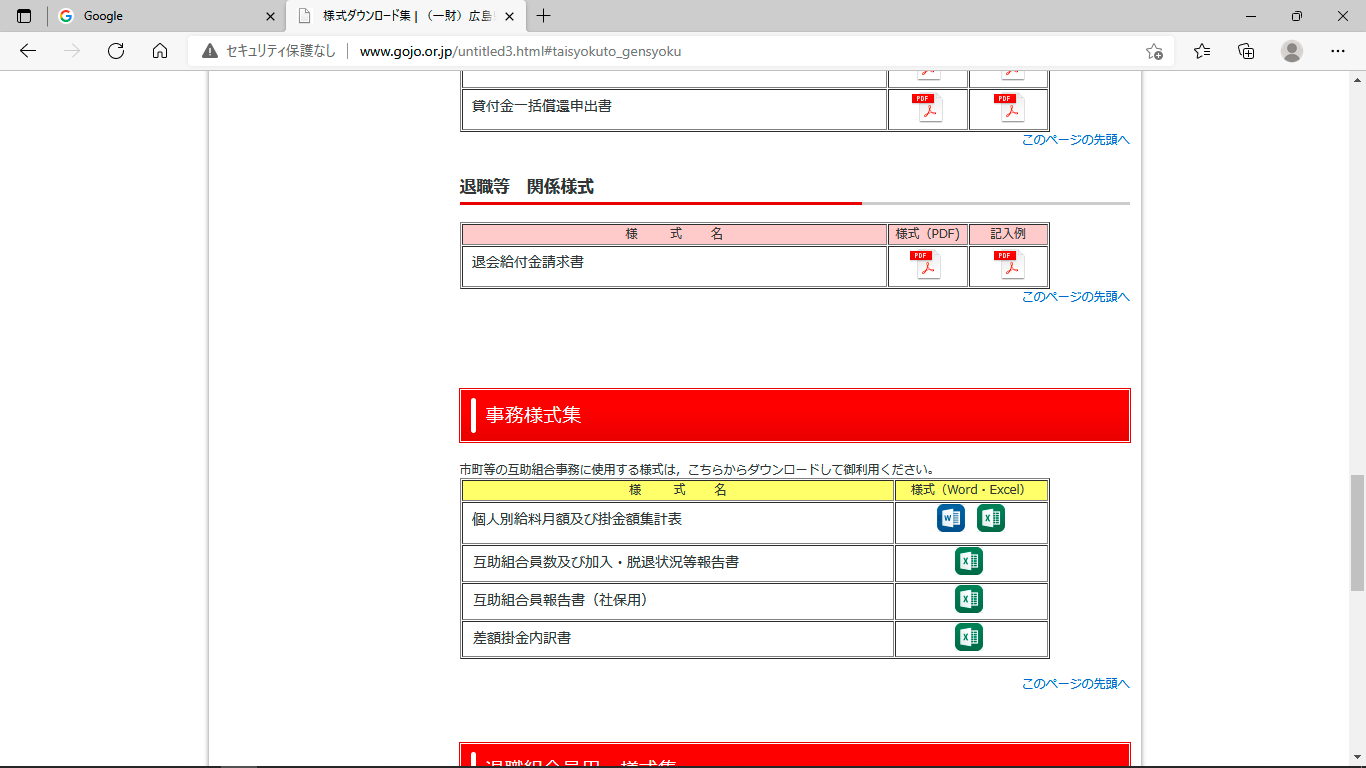 ここをクリックすると様式がダウンロードできます。
クリック
○「退会給付金請求書」の裏面に請求者本人名義の通帳のコピーを糊付け
○４月28日までに提出→５月送金（それ以降も毎月受付けております）
[Speaker Notes: 次に，退会給付金は，互助組合のホームページから「退会給付金請求書」をダウンロードし，記入例に沿って記入し，裏面に請求者本人名義の通帳のコピーを糊付けしてご提出ください。
　また，皆様にお願いですが，例年，提出したかどうか分からないという問い合わせが多くあります。コピーを残すなどしていただくことをお勧めします。
　退会給付金の支払日は，請求書を4月28日までに提出された場合，5月下旬を予定しています。]
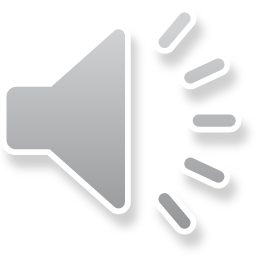 互退会給付金請求書
様式
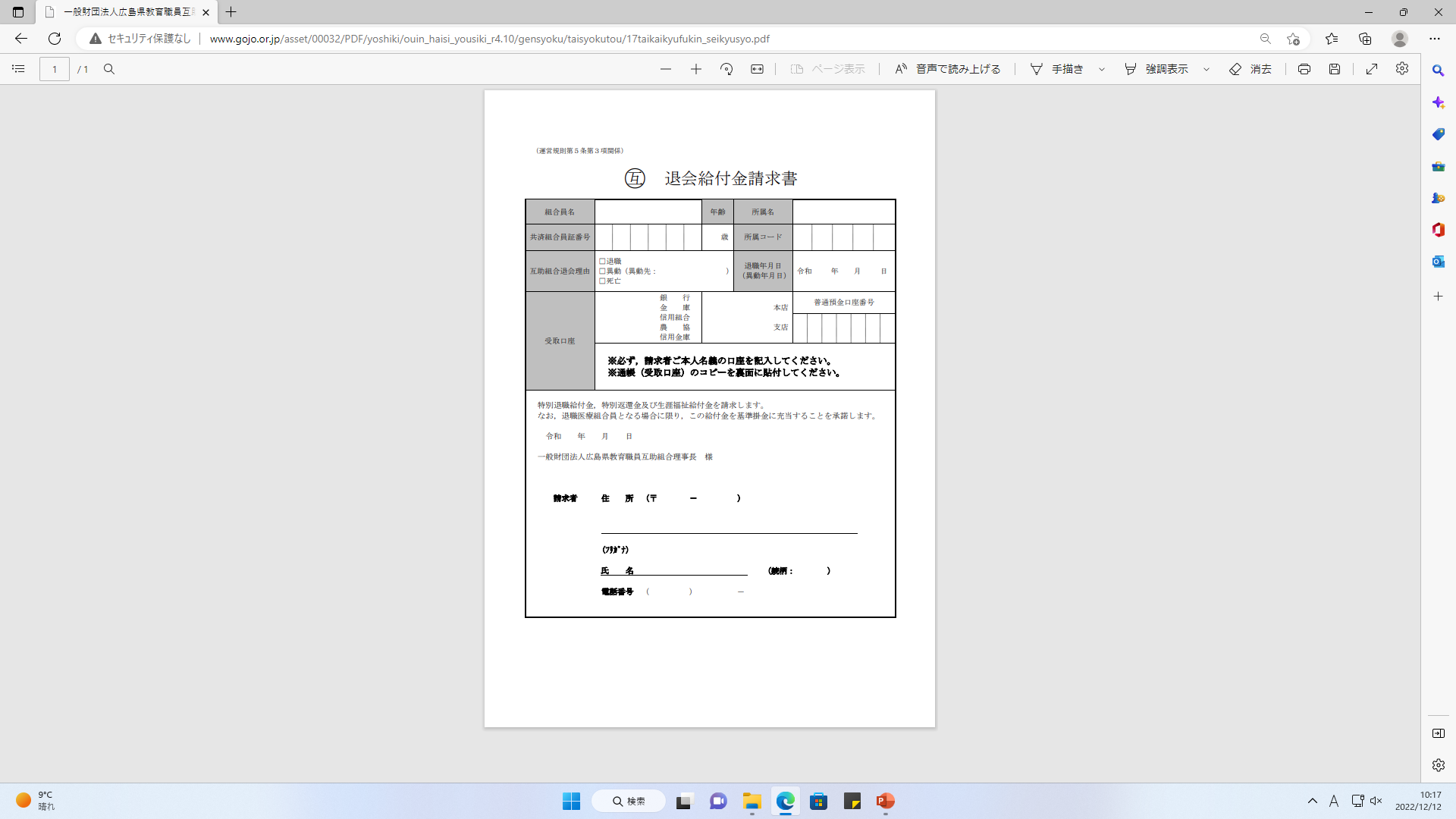 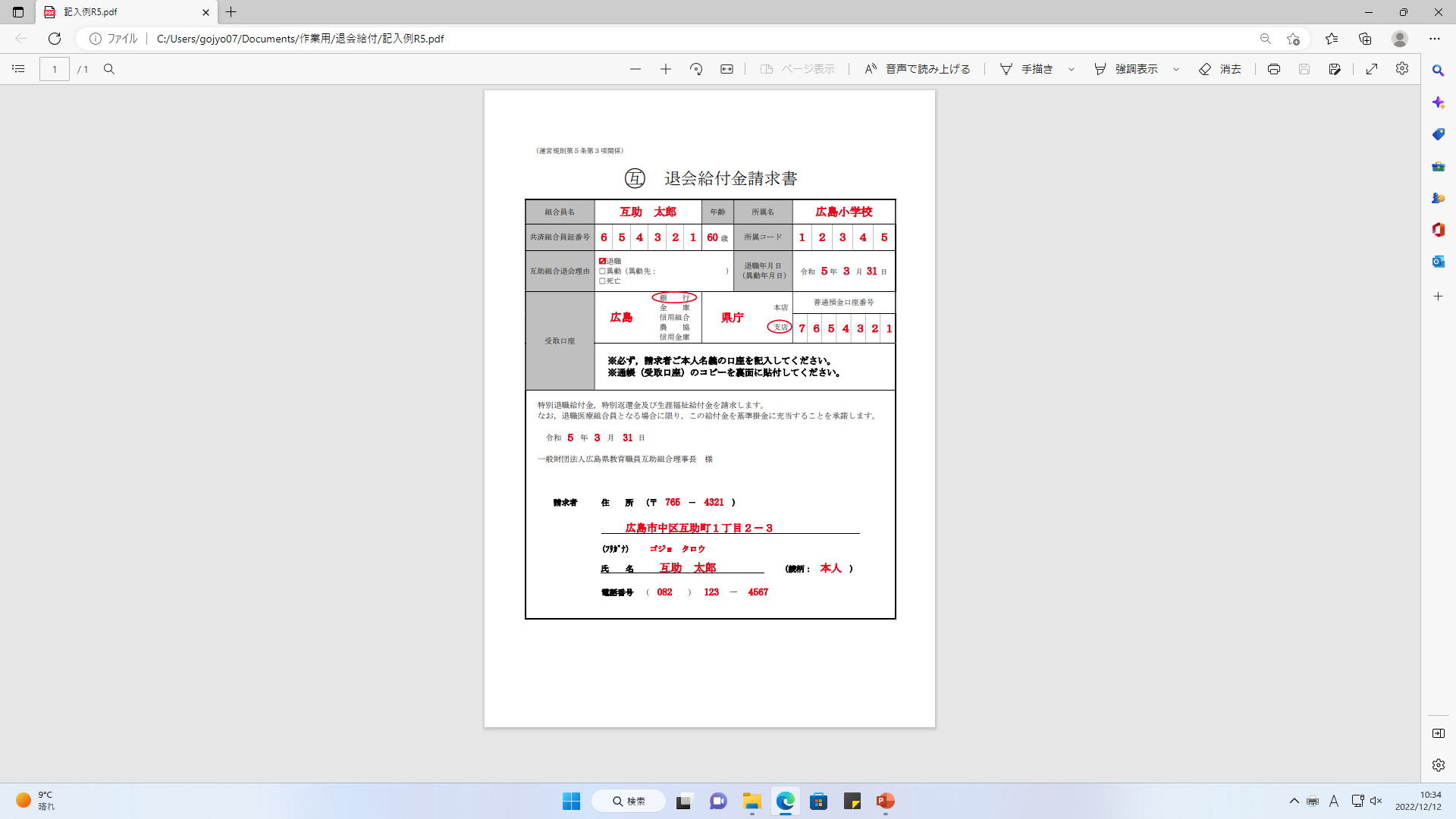 記入例
請求者本人
名義の通帳
のコピー
互助組合へ提出
※５月末に送金決定通知書を郵送しますので，５月末にお住まいの住所を記入してく　
　ださい。
※退職時と氏名が変更している場合は，氏名が変わったことが確認できるもの（運転
　免許証等）のコピーを添付してください。
※受取口座は，振込手数料の都合上，広島銀行の指定に御協力ください。
9
[Speaker Notes: こちらの様式に受取口座の通帳のコピーを糊付けして提出してください。]
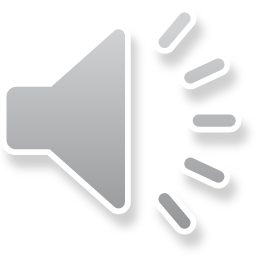 退職後のフロー図
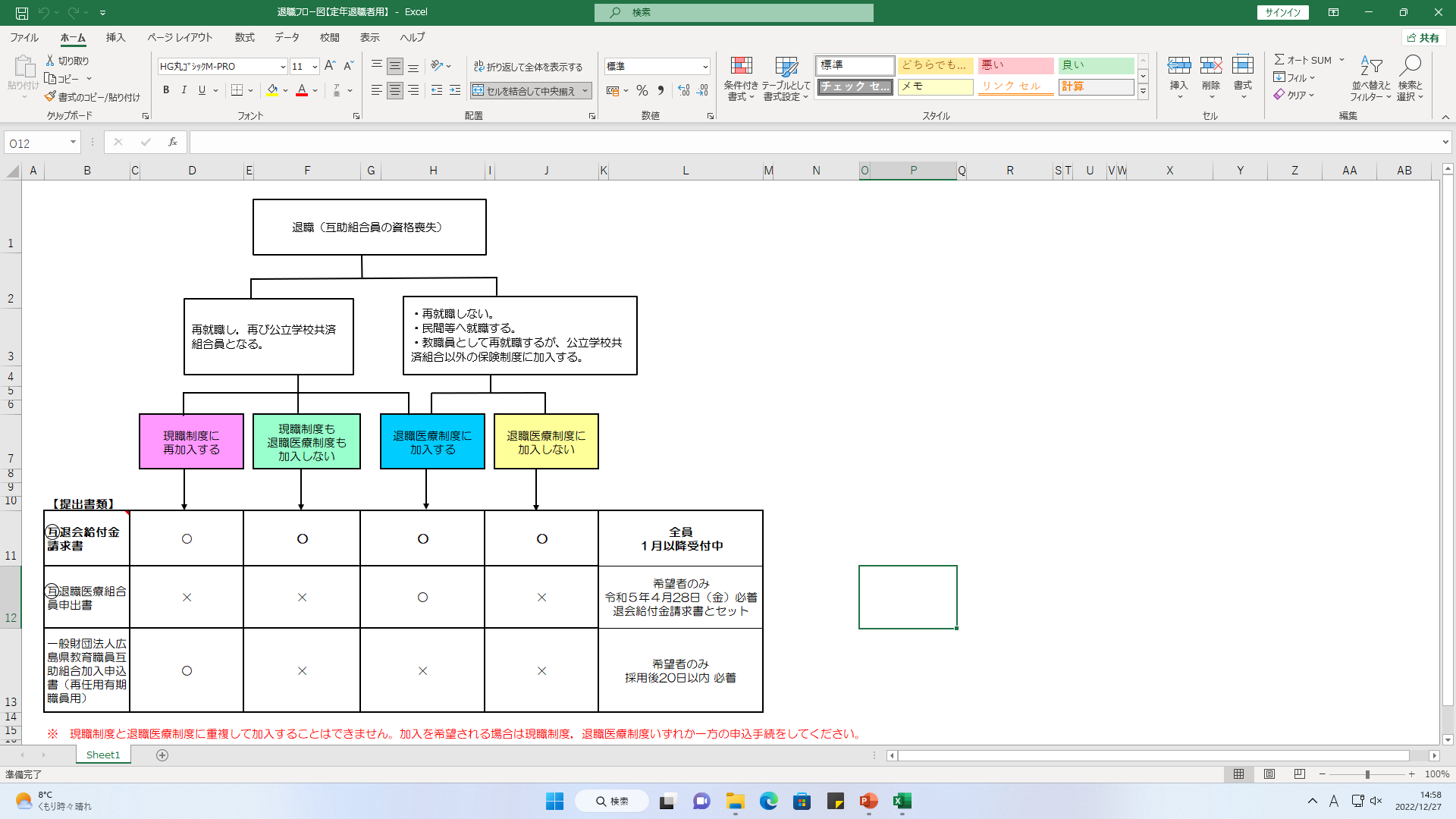 この動画では，赤枠内の書類の説明が終了しました。
こちらに該当する方の説明は，「互助資料３　退職後の再加入」で解説します。

関係書類はこちら
退職後の医療制度の説明は，「互助資料２　退職後の制度」で解説します。

関係書類はこちら
10
[Speaker Notes: 表の赤枠内に関係する説明をしました。「互助資料２　退職後の制度」では，退職後の互助制度の案内を，「互助資料３　退職後の再加入」では，退職後に「再任用, 任期付, 臨時的任用，会計年度任用職員」などの有期職員として就職する場合の手続きについて説明しますので，そちらをご参照ください。]